… RECOGNIZING HIM …
MATTHEW 21:10
»     10     †     And when he was come into Jerusalem, all the city was moved, saying, Who is this? 
 
»     11     †     And the multitude said, “This is Jesus the prophet of Nazareth of Galilee.”
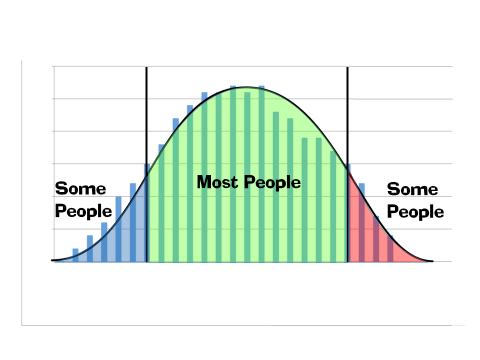 MATTHEW 21:10
»     10     †     And when he (Jesus) was come into Jerusalem, 
all the city was moved, saying, Who is this?
11     †     And the multitude 
                              said, “This is Jesus the 
                              prophet of Nazareth of 
                              Galilee.”
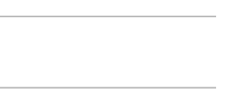 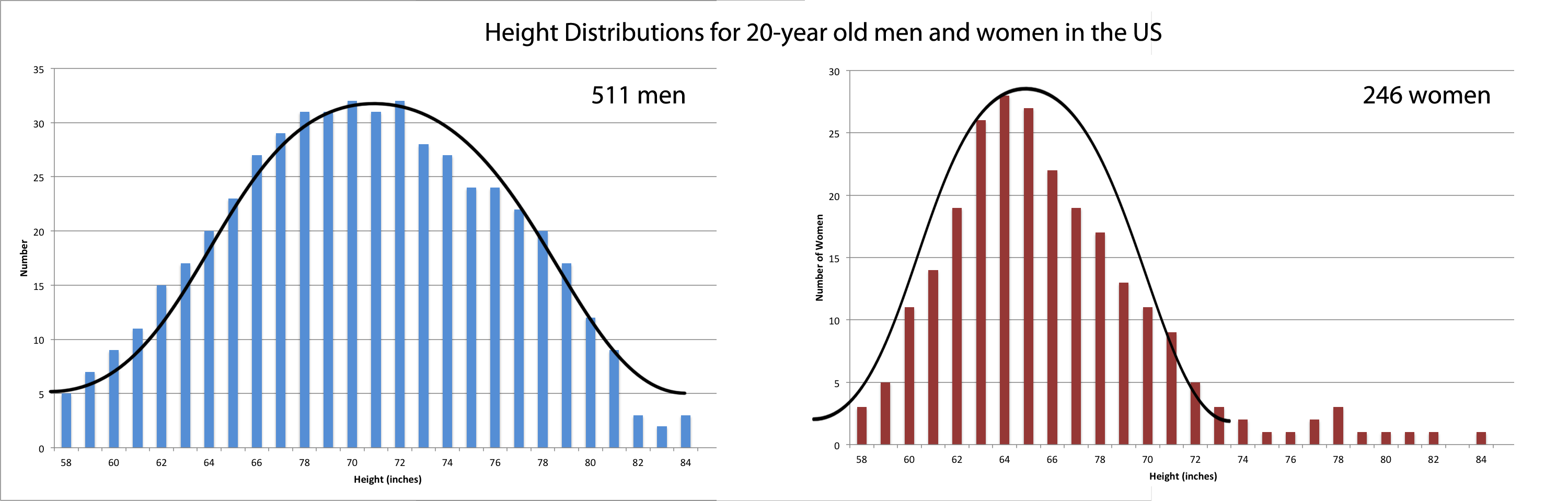 God
A Devil
A Good Man …Prophet
»     15     †     
…the chief priests 
and scribes ...
they were sore 
displeased
MATT 16: 16    
And Simon Peter 
answered and said, 
Thou art the 
Christ, the Son 
of the living God.
“a prophet mighty in deed 
and word before God 
and all the people:”
MATT 1:23
…Emmanuel, which
 being interpreted is, 
God with us.
They called 
HIM “Beelzebub”
The Devil
68
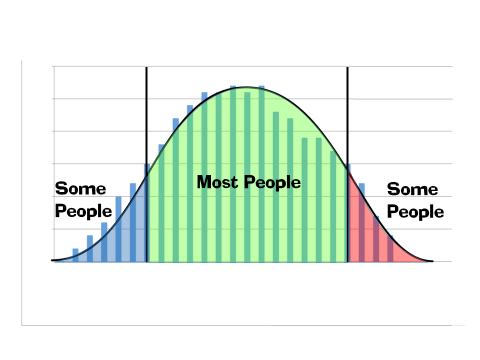 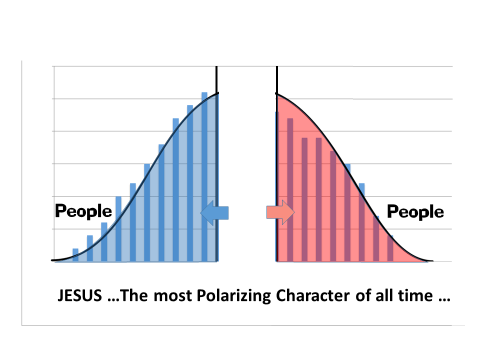 MATTHEW 21:10
»     10     †     And when he (Jesus) was come into Jerusalem, 
all the city was moved, saying, Who is this?
11     †     And the multitude 
                              said, “This is Jesus the 
                              prophet of Nazareth of 
                              Galilee.”
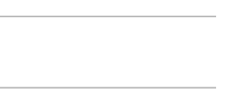 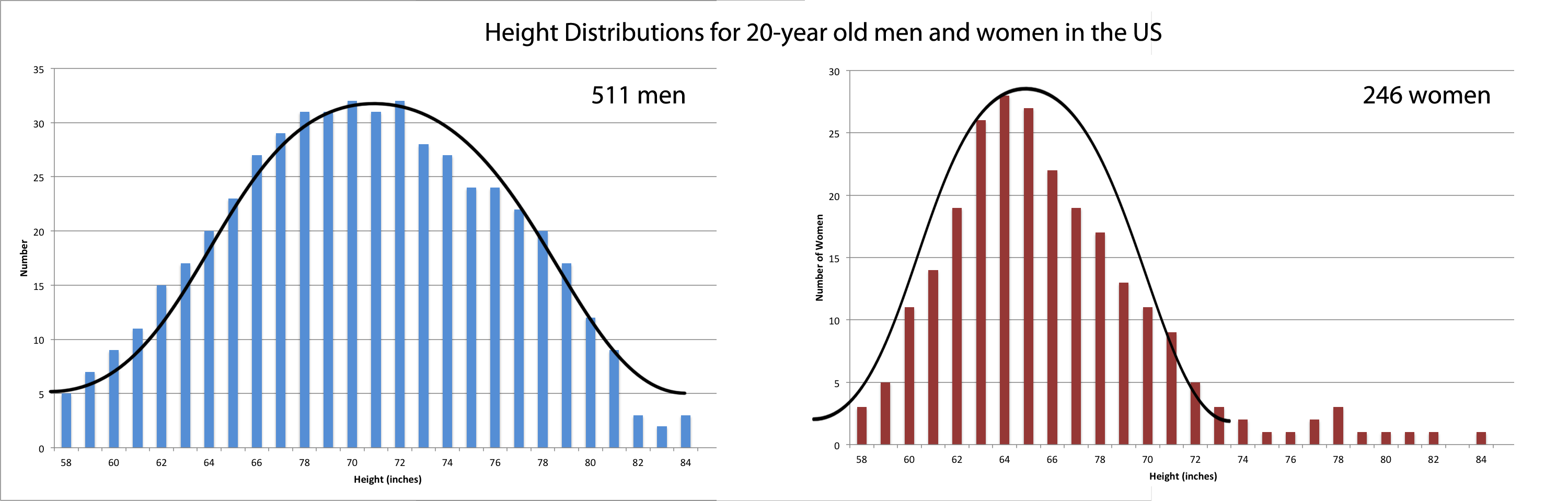 God
A Devil
A Good Man …Prophet
»     15     †     
…the chief priests 
and scribes ...
they were sore 
displeased
MATT 16: 16    
And Simon Peter 
answered and said, 
Thou art the 
Christ, the Son 
of the living God.
“a prophet mighty in deed 
and word before God 
and all the people:”
MATT 1:23
…Emmanuel, which
 being interpreted is, 
God with us.
They called 
HIM “Beelzebub”
The Devil
68
MATTHEW 21:10
»     10     †     And when he (Jesus) was come into Jerusalem, 
all the city was moved, saying, Who is this?
11     †     And the multitude 
                              said, “This is Jesus the 
                              prophet of Nazareth of 
                              Galilee.”
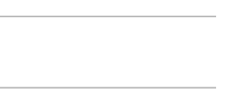 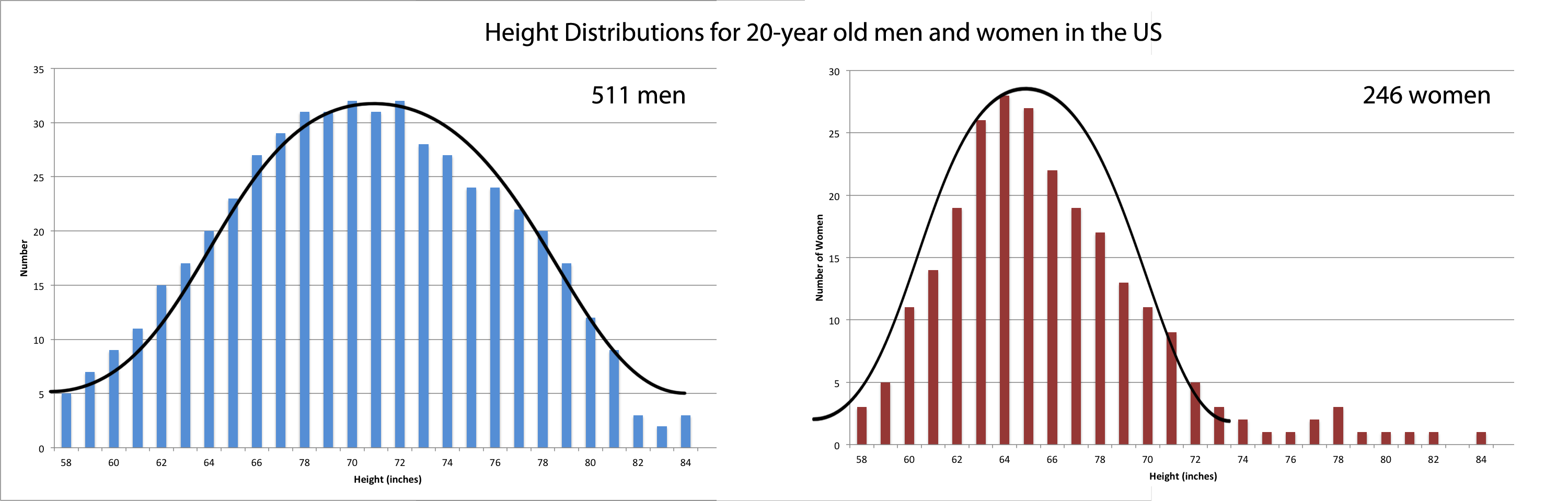 God
A Devil
A Good Man …Prophet
»     15     †     
…the chief priests 
and scribes ...
they were sore 
displeased
Jesus
 is a good man
who loves everybody …
MATT 16: 16    
And Simon Peter 
answered and said, 
Thou art the 
Christ, the Son 
of the living God.
“a prophet mighty in deed 
and word before God 
and all the people:”
MATT 1:23
…Emmanuel, which
 being interpreted is, 
God with us.
They called 
HIM “Beelzebub”
The Devil
68
St Paul’s Message … The Revealed WORD of The Hour …
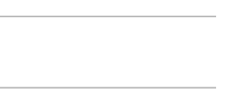 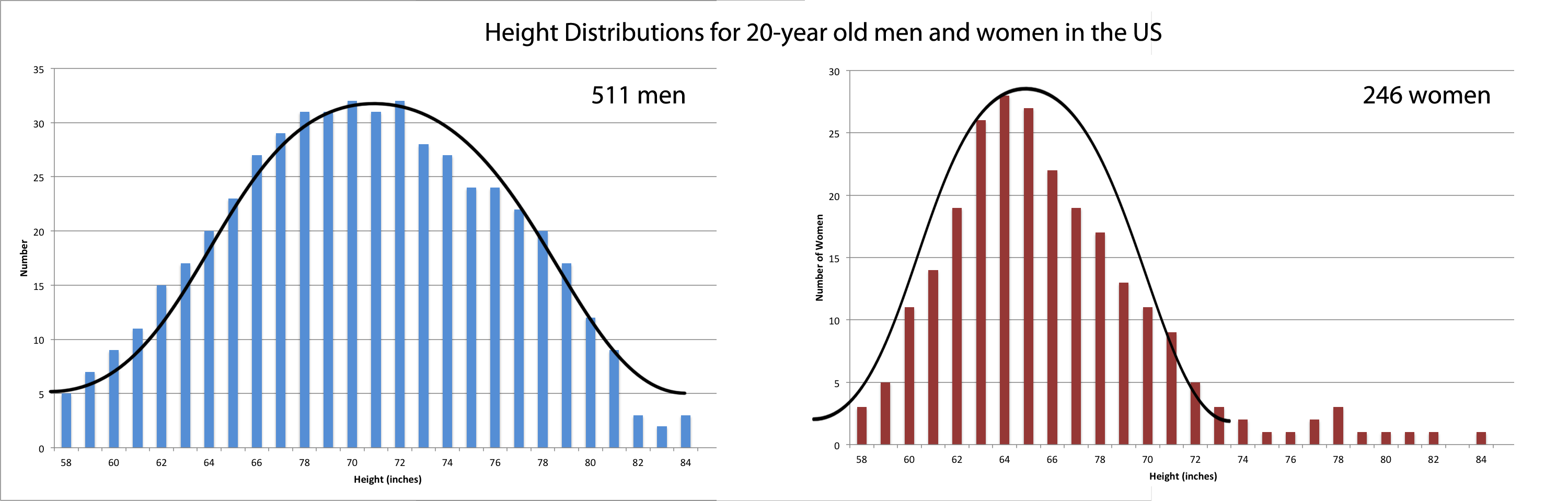 I THESSALONIANS 2:13
For this cause also thank we God without ceasing, because, when ye received the word of God which ye heard of us, ye received it not as the word of men, but as it is in truth, the word of God,
ACTS 19:8
»     8     †      ¶  And he went into the synagogue, and spake boldly for the space of three months, disputing and persuading the things concerning the kingdom of God. 
»     9     †     But when divers were hardened, and believed not, but spake evil of that way before the multitude, he departed from them, and separated the disciples, disputing daily in the school of one Tyrannus. 
»     10     †     And this continued by the space of two years; so that all they which dwelt in Asia heard the word of the Lord Jesus, both Jews and Greeks. 
»     11     †     And God wrought special miracles by the hands of Paul: 
»     12     †     So that from his body were brought unto the sick handkerchiefs or aprons, and the diseases departed from them, and the evil spirits went out of them.
God
A Devil
A Good Man …Prophet
ACTS 26:24
And as he thus spake for himself, Festus said with a loud voice, Paul, thou art beside thyself; much learning doth make thee mad.
68
Bro Branham’s Message … The Revealed WORD of The Hour …
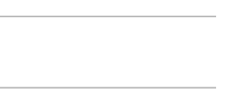 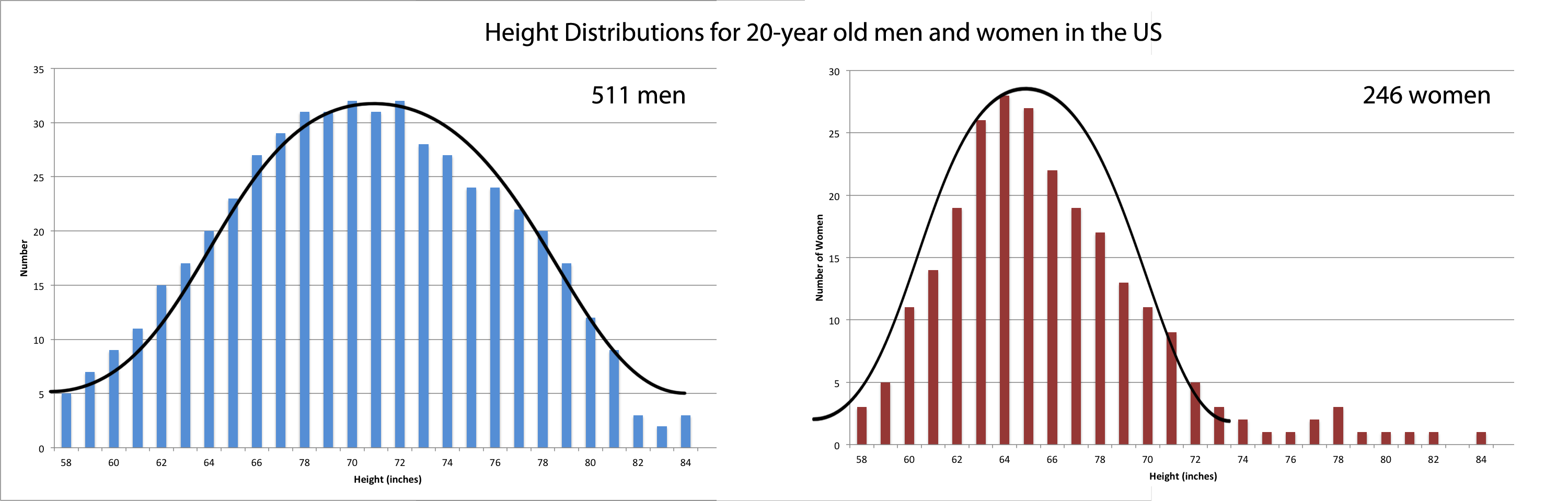 BUT The Elect … SEE JESUS CHRIST 
 HIMSELF …And hear HIM Calling out HIS Bride
God
A Devil
A Good Man …Prophet
Many who saw the 
miracles, and those who
were healed and 
converted in the Ministry 
just see A Good Man …
… A Godly Man …
… A Prophet !
Many websites and Theologians profess the Message to be false teaching … The Devil at work…
68
63-0707M  THE.INDICTMENT_  JEFFERSONVILLE.IN  V-3 N-19  SUNDAY_

208    … Why'd they crucify Him? Why? Why? Because they didn't recognize Who He was.
209    That's the same thing today. 
The preachers, and people of this days, and our modern teachers, has so indocumated the people to believe that This is "witchcraft, or the devil, or a mental telepathy, or some hoax, or some kind of a trick," 
until the people don't recognize that it's the vindication of God's Word for this day.
THE  THREE-FOLD 
PURPOSE  OF  GOD
1. First, to express Hisself completely, 
     God in Christ.
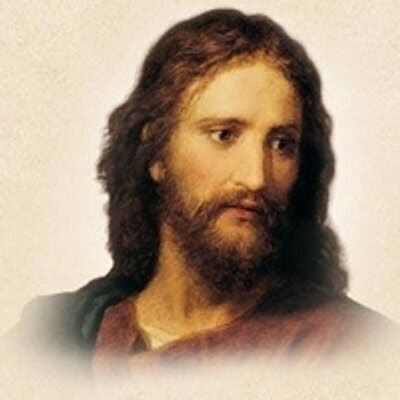 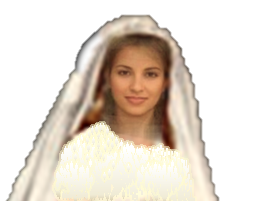 2. Second, to have the pre-eminence 
in His Bride
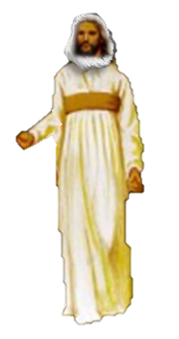 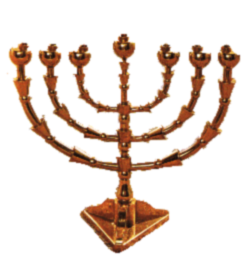 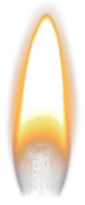 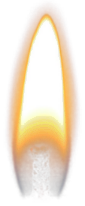 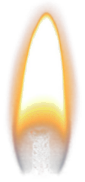 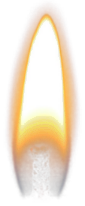 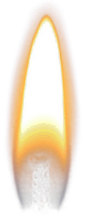 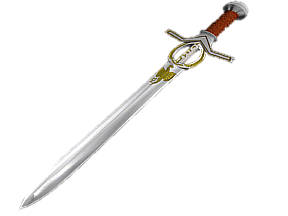 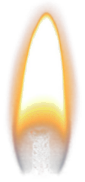 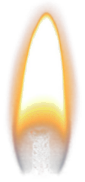 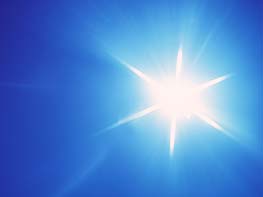 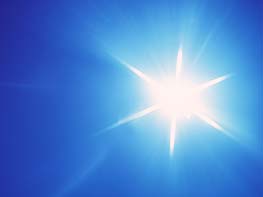 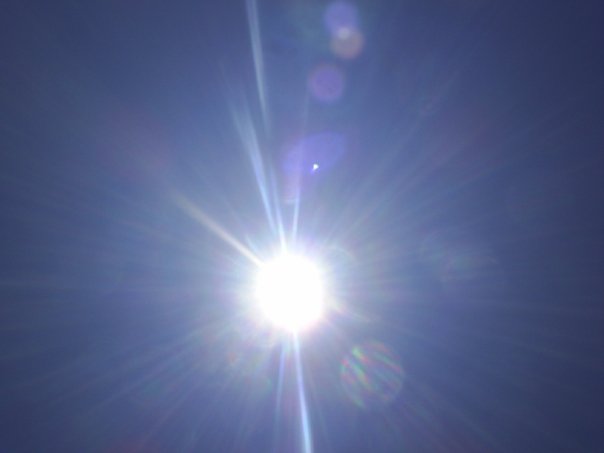 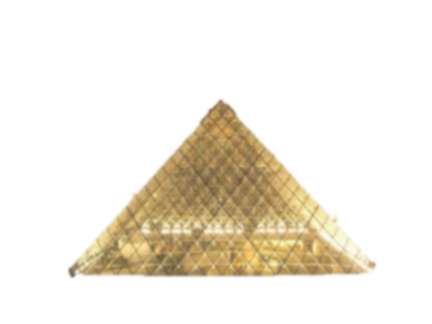 3. Thirdly, to restore the Kingdom
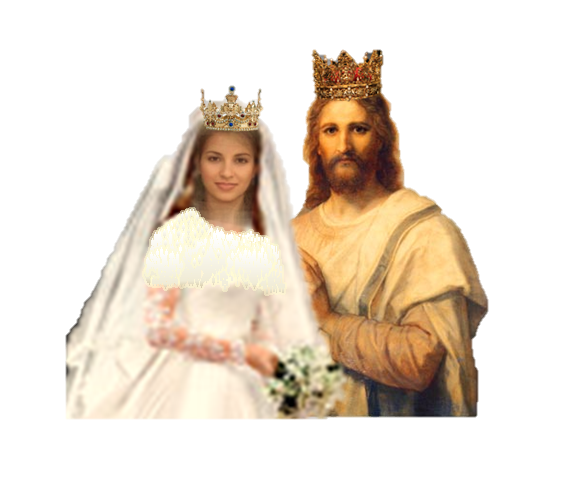 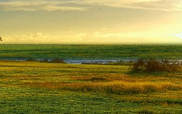 63-0728  
CHRIST.IS.THE.MYSTERY.
OF.GOD.REVEALED_  
JEFFERSONVILLE.IN  
V-3 N-7  SUNDAY_ 154
Complex Mathematical Problem …
But if the Mathematician
Who Wrote The Question … comes and
Gives The Answer
In the Answer Book
2
2
(3x +8)
(3x +8)
3x +8
Solve for ‘x’
3x +8
49 =
49 =
7  =
7x  =
7x – 3x  =
4x  =
x  =
8
8
2
2
2
x
x
x
???
No Longer a Question … The Problem Has been Solved
Complex Mathematical Problem …
But if the Mathematician
Who Wrote The Question … comes and
Gives The Answer
In the Answer Book
No Longer a Question … The Problem Has been Solved
When GOD, Who Wrote The Bible ...
Comes down and Opens the Seven Seals … and
Doctrinal Questions From The Bible …
Reveals The Answers
To and Through His Prophet
No Longer a Question … The Problem Has been Solved
The Godhead  ?             JESUS is Jehovah
Baptism   ?                THE “LORD JESUS CHRIST“ is The NAME 
                                               of  The Father / Son / Holy Ghost
Evidence of The Holy Ghost ?    Receive Whom HE has Sent
The Seven Church Ages ?  The Ages & Messengers Identified
The Purpose of The Message  ?  The RAPTURE of The BRIDE 
             Worldliness condemned and … 
	 Organized Religion exposed as ‘The Man Of Sin’
The Seven Seals ?         Opened … & The Mysteries Revealed
      The Bride now to Eat the little Book = His Life now in Her
The Future Home ?       Beyond the curtain of Time Revealed
JESUS was => The ALPHA coming of Christ  (1st Coming)
                                &
REV 10:1 is => The OMEGA coming of Christ (2ndAdvent)
65-0217  A.MAN.RUNNING.FROM.THE.PRESENCE.OF.THE.LORD_  JEFFERSONVILLE.IN  V-5 N-8  WEDNESDAY_

«  60       †        And when you see then, in this day now, when the Word of God has made these promises of things that we see happening now, then we've got the responsibility to either face up to It or get away from It. You have... You just can't stay neutral. You've got to do something about It.  ... Some move has got to be made.
You can't come in that church door and go out the same person you come in. You're either further away, or closer to God, every time you come in or go out there.
JESUS’ BRIDE …
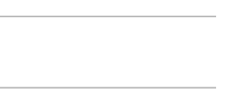 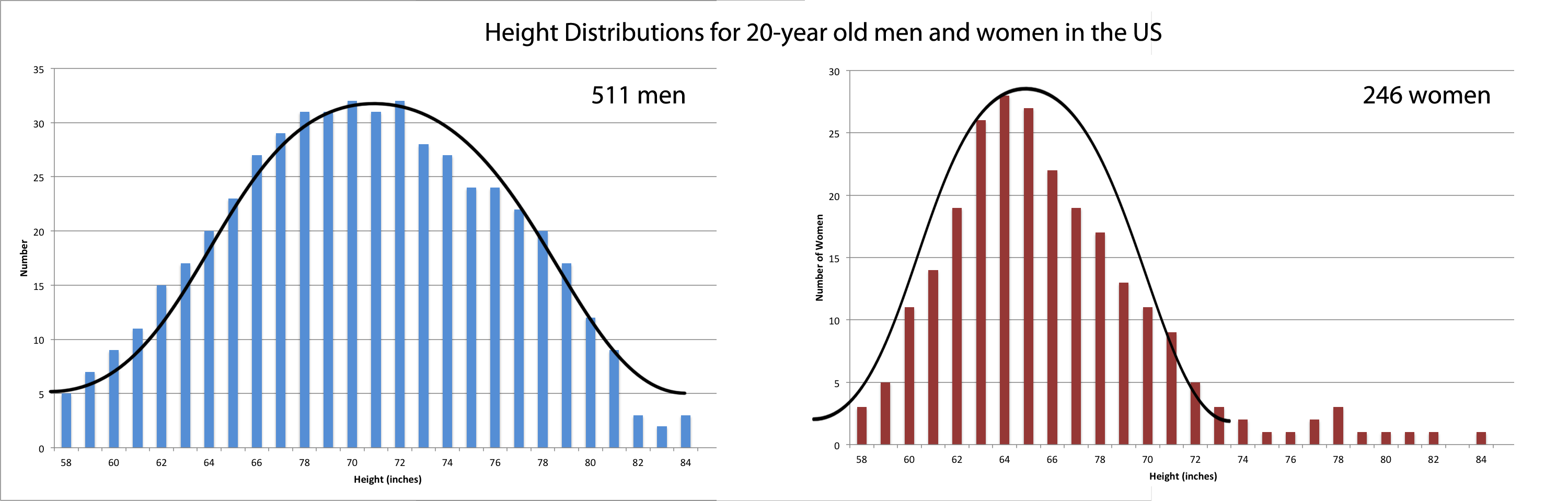 BUT The Elect … is  MRS JESUS CHRIST …part of GOD HIMSELF !
God
A Devil
A Good Man …Prophet
Most people see your good works which the Life of Christ in you produces, and will say …”They are GOOD People “…
Some think SHE’s possessed of a Devil
68